Genealogie Verdonck Antwerpen -  Amsterdam
Een genealogie die aanvangt met een huwelijk op 7-8-1742 te Antwerpen.Een achterkleinzoon, uit dat huwelijk, drie generaties later, trouwt in 1838 in Amsterdam. Dan volgen vier generaties te Amsterdam. In de laatste generaties worden alleen dochters geboren.Drie mannen Verdonck in de voorlaatste generatie waren in Amsterdam werkzaam als diamantslijpers.
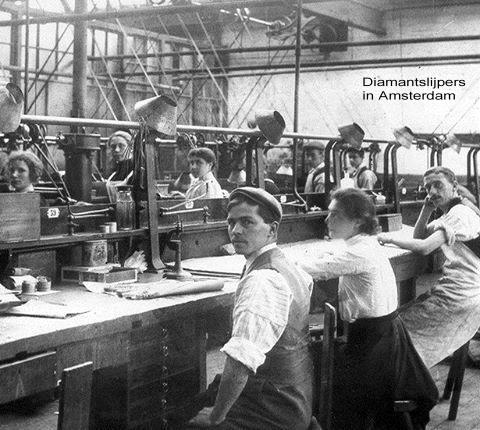 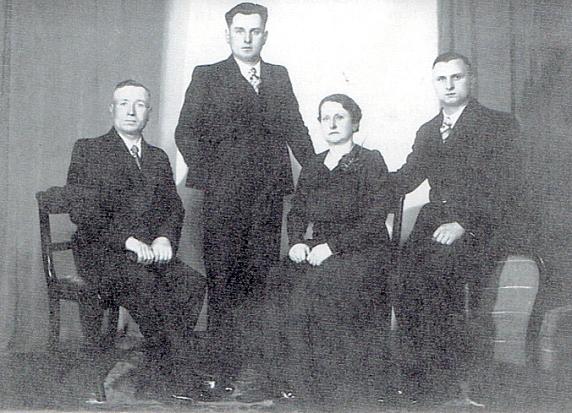 Van L-R: Melchior Verdonck;  Theodoor Verdonck; Theresia Labrosse  en Frans Verdonck. Melchior en de grootvader van Joannes Josephus Fr. Verdonck die naar Amsterdam vertrok waren broers.
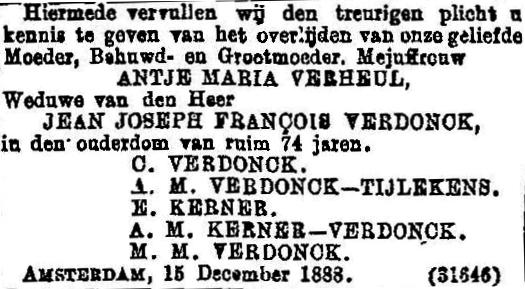 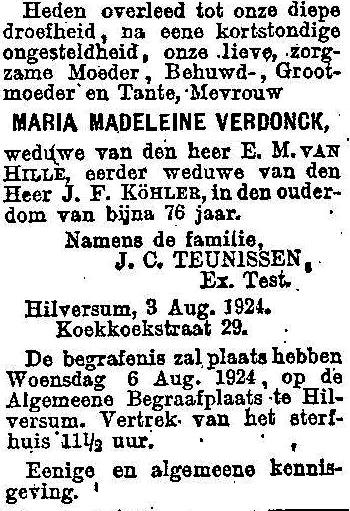 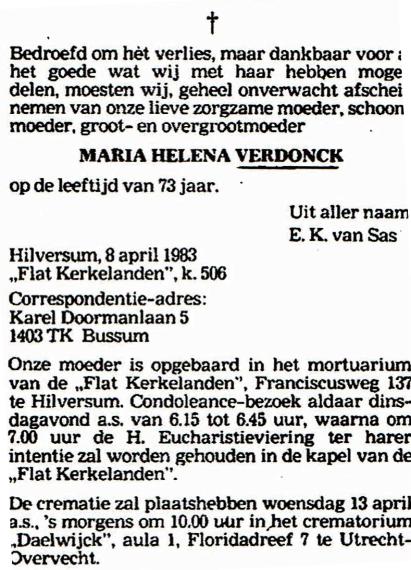 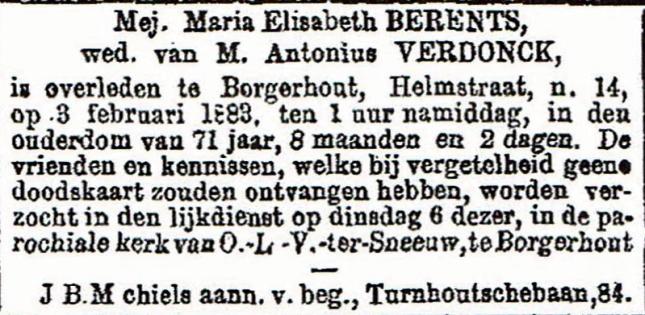 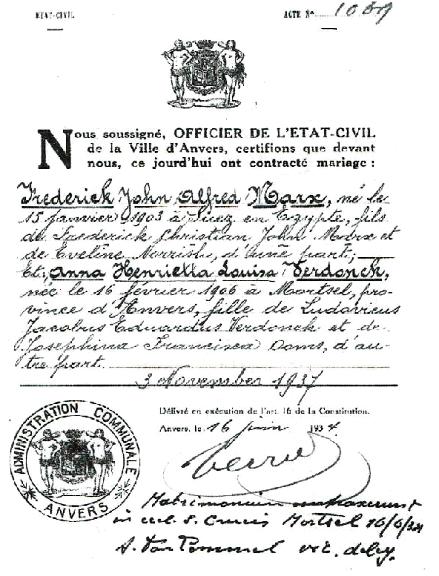 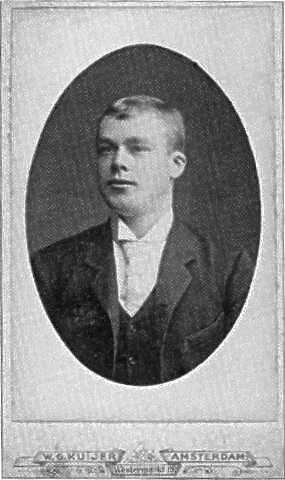 Christiaan Verdonck 1869-1941
Tr. 28-4-1892 te Amsterdam metMaria Elisabeth Paans 1873 -1942
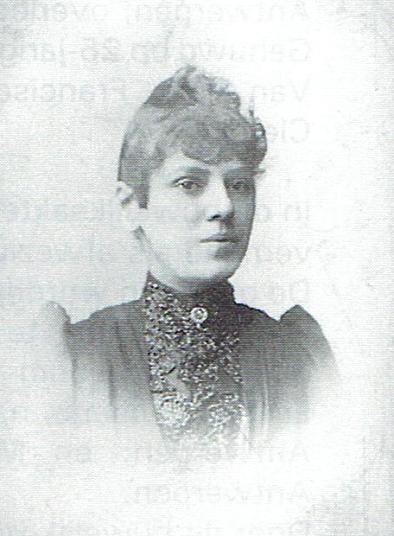 Elisabeth Paans
1873 / 1942
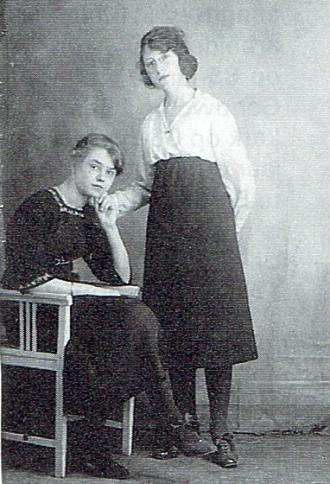 Maria Elizabeth  Verdonck 1903- 995
(zittend) Christina Maria Verdonck 1900-1976